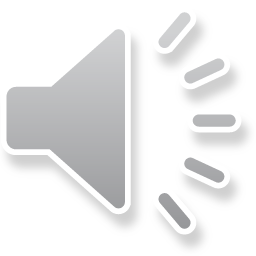 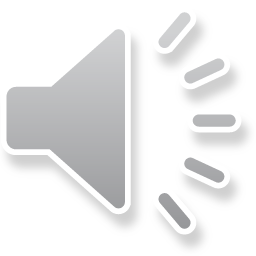 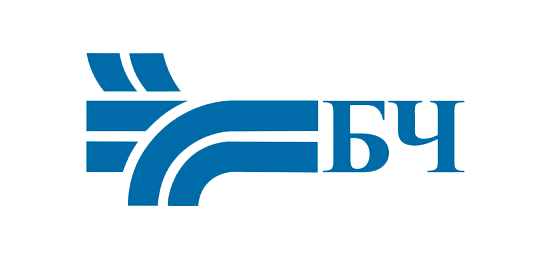 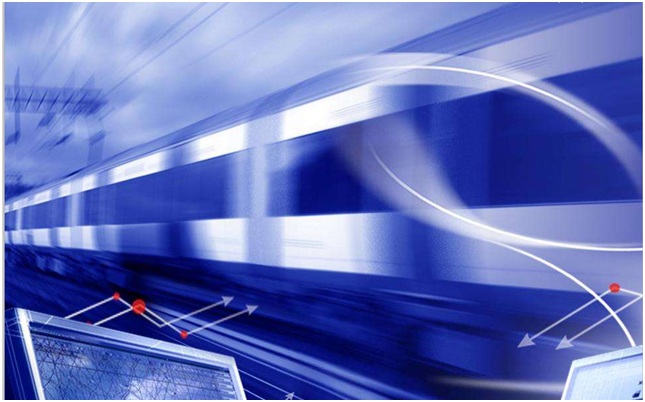 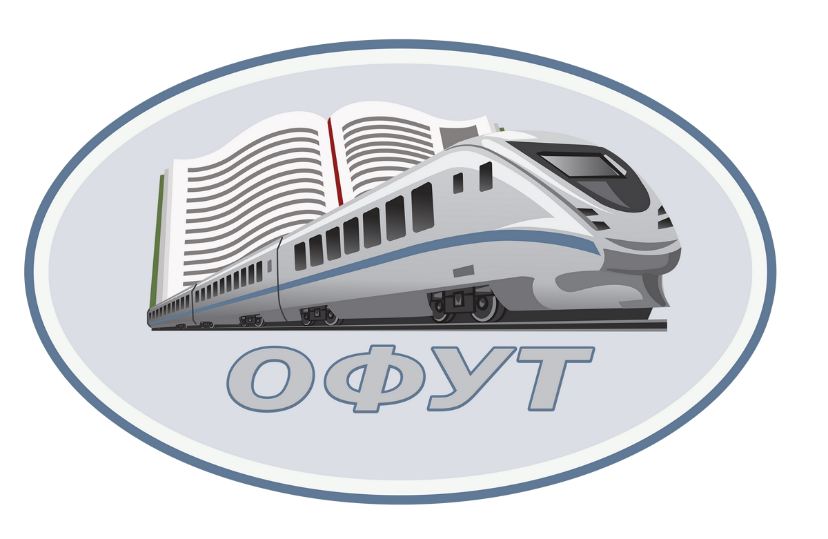 Оршанский колледж-филиал 
учреждения образования 
«Белорусский государственный университет транспорта»
Автоматизированное рабочее место 
маневрового диспетчера
Выполнили учащиесяКонстантинов Илья Федосов Степан
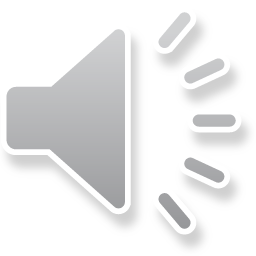 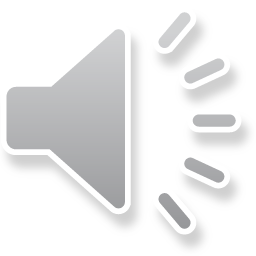 Какова цель проекта?
Созданная модель способствует организации образовательного процесса учреждения образования, даёт более детальное представление о формировании поездов, знакомит с информацией о станционных путях, вагонах, составе поезда выходных документах и сообщениях.
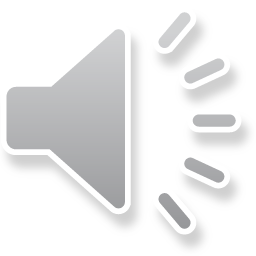 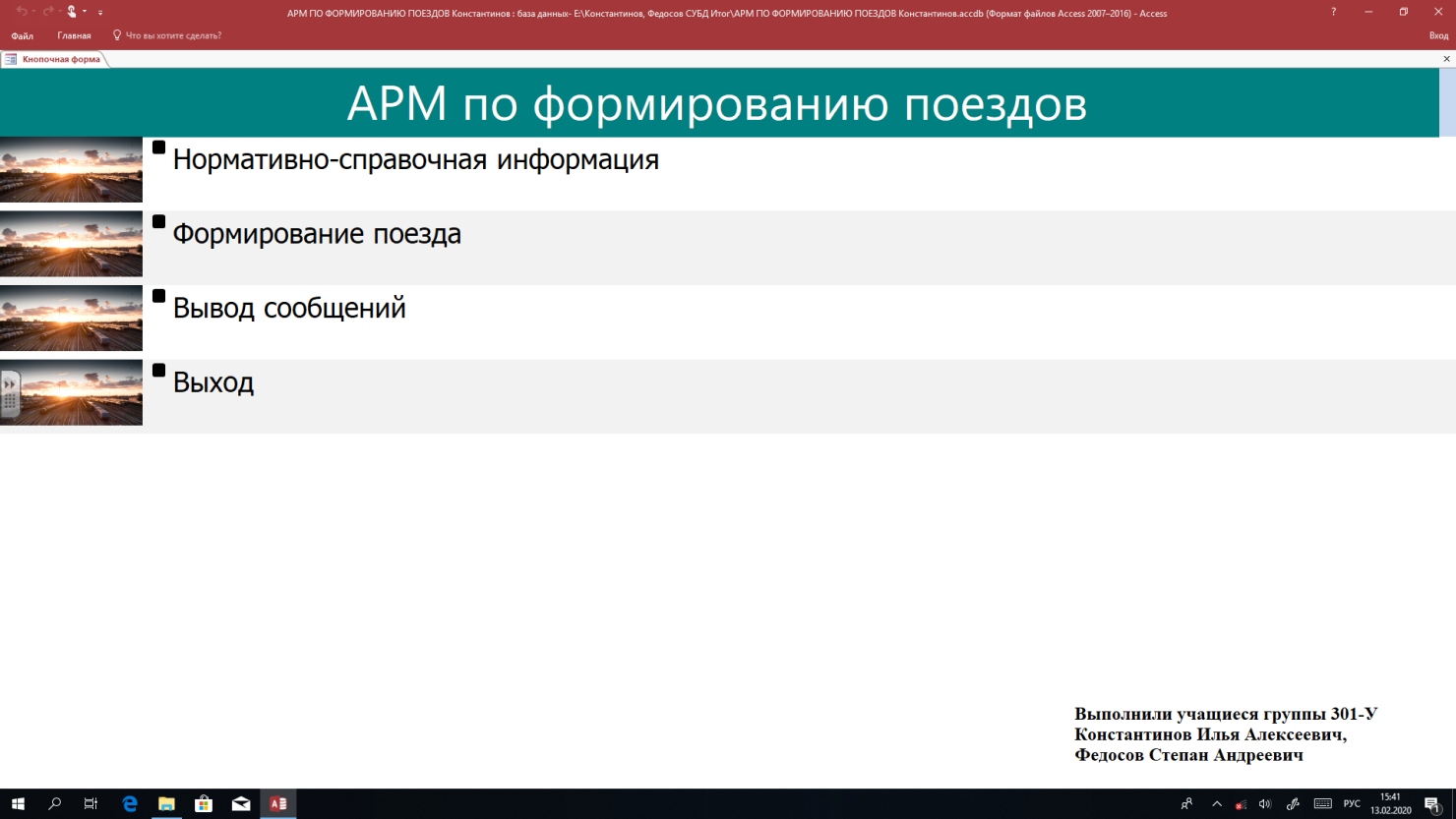 Главное окно программы
Данная модель автоматизированного рабочего места (АРМ) по формированию поезда выполнена в системе управления базами данных (СУБД) Microsoft Accees. Она представляет собой базу данных, которая может работать в сетевом и локальном режимах.
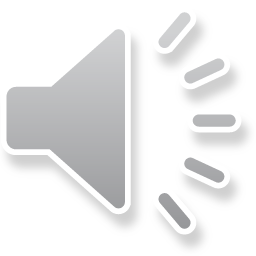 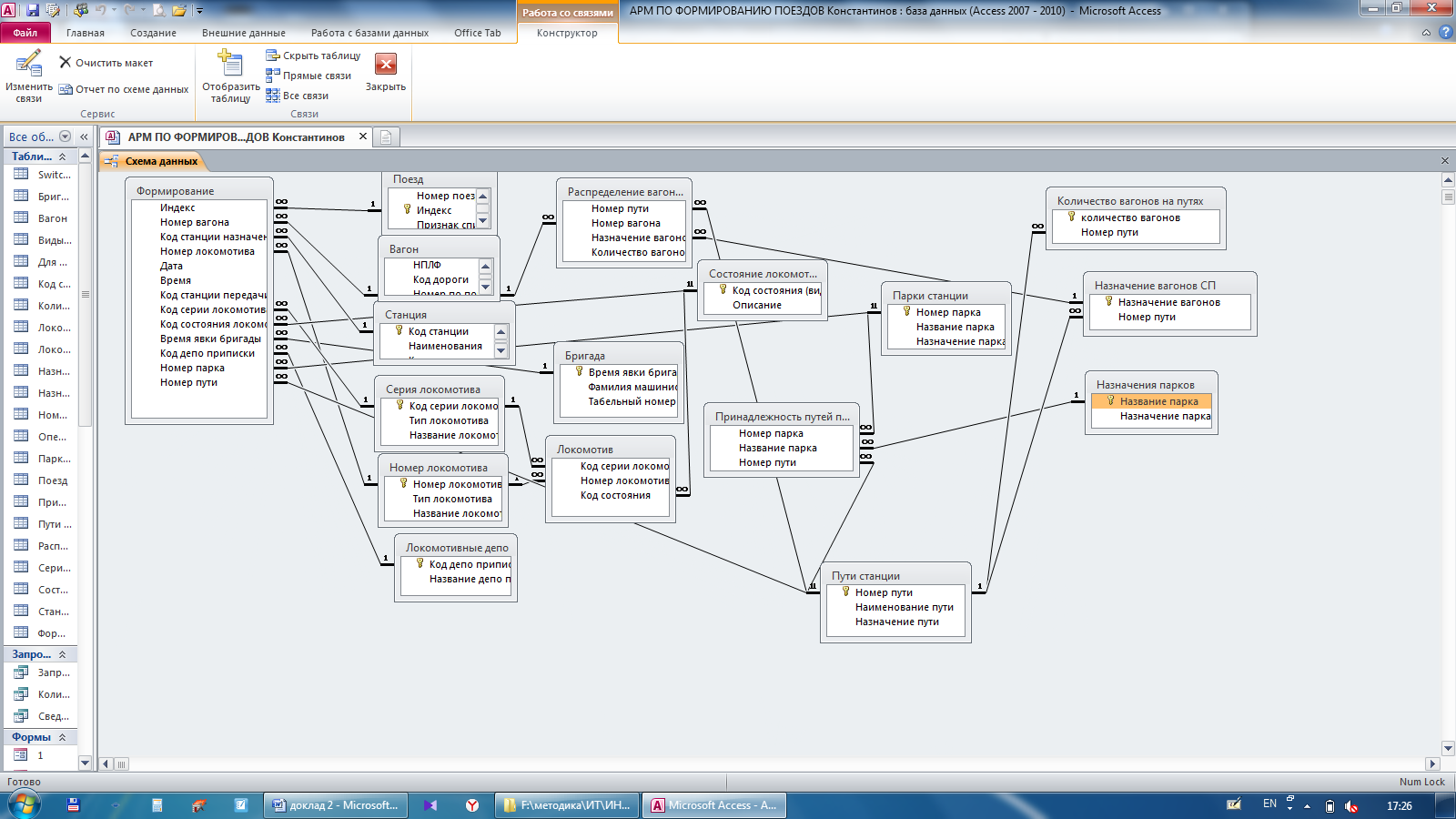 Схема данных и связи между таблицами.
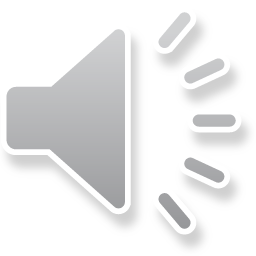 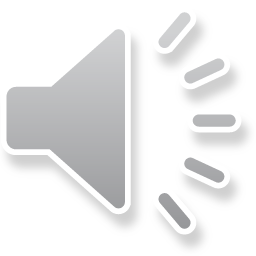 1. Раздел «Нормативно-справочная информация»
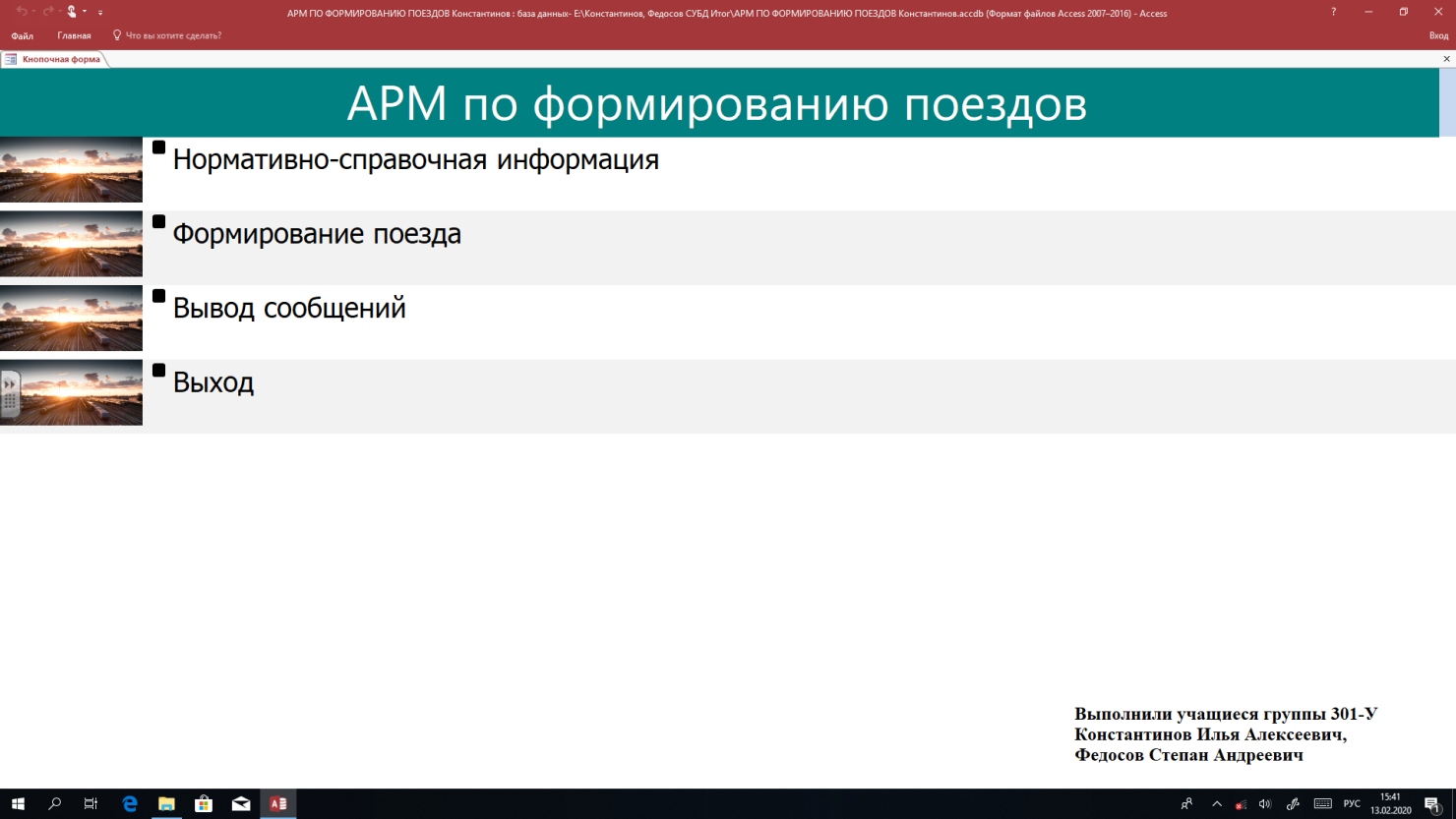 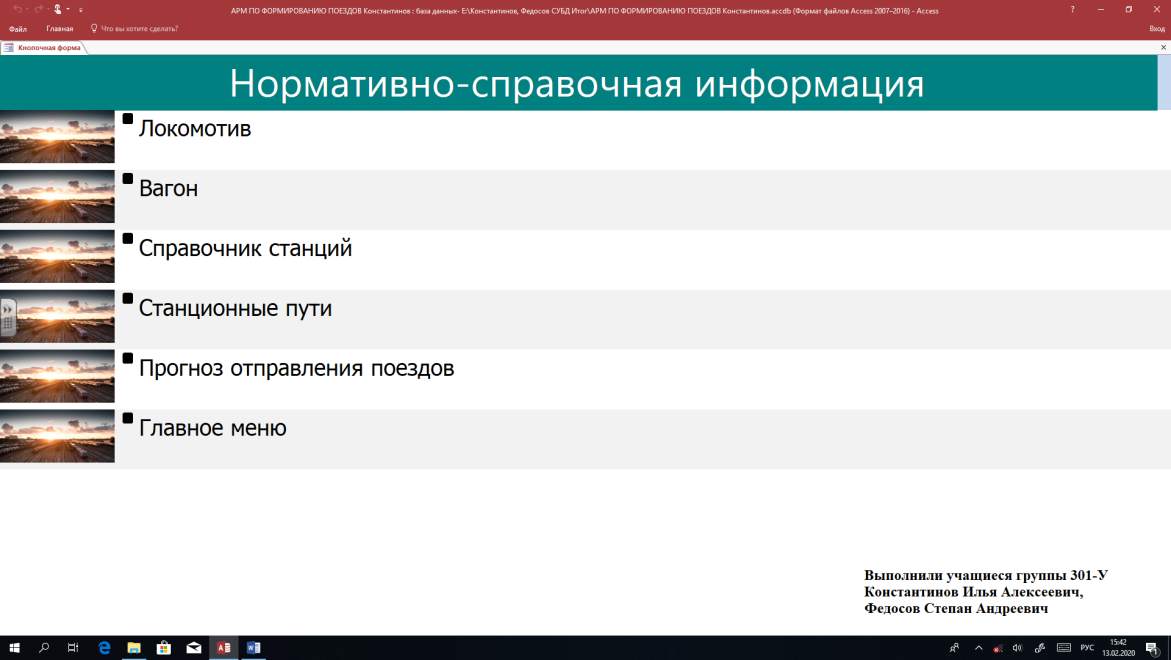 Окно для ввода и заполнения оперативной и справочной информации.
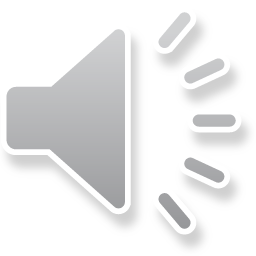 Заполнение информации по локомотивам станции.
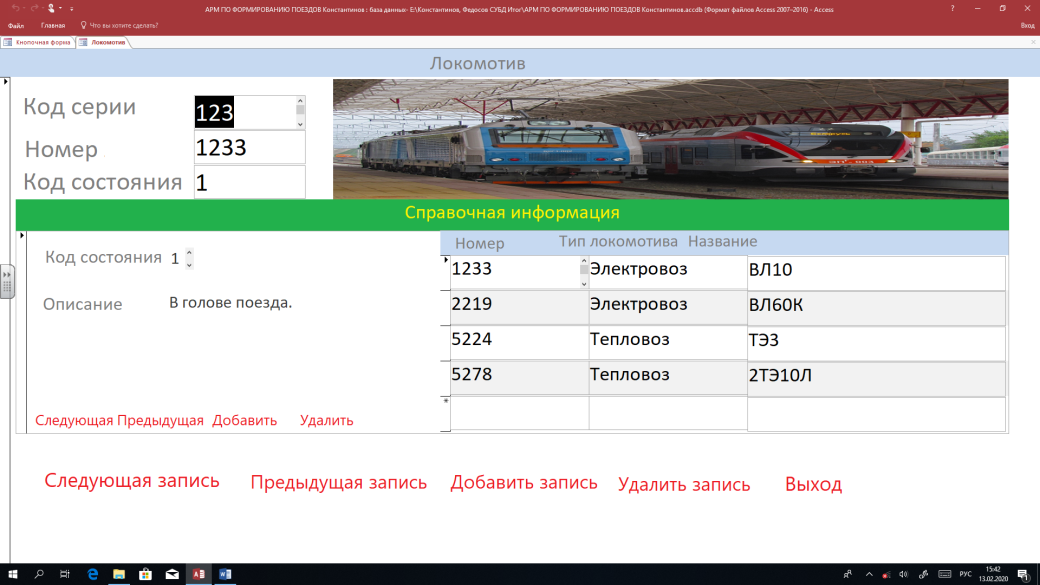 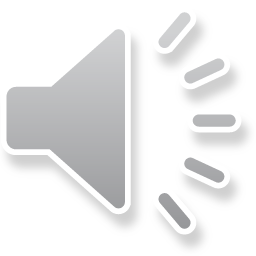 Ввод информации о вагонах.
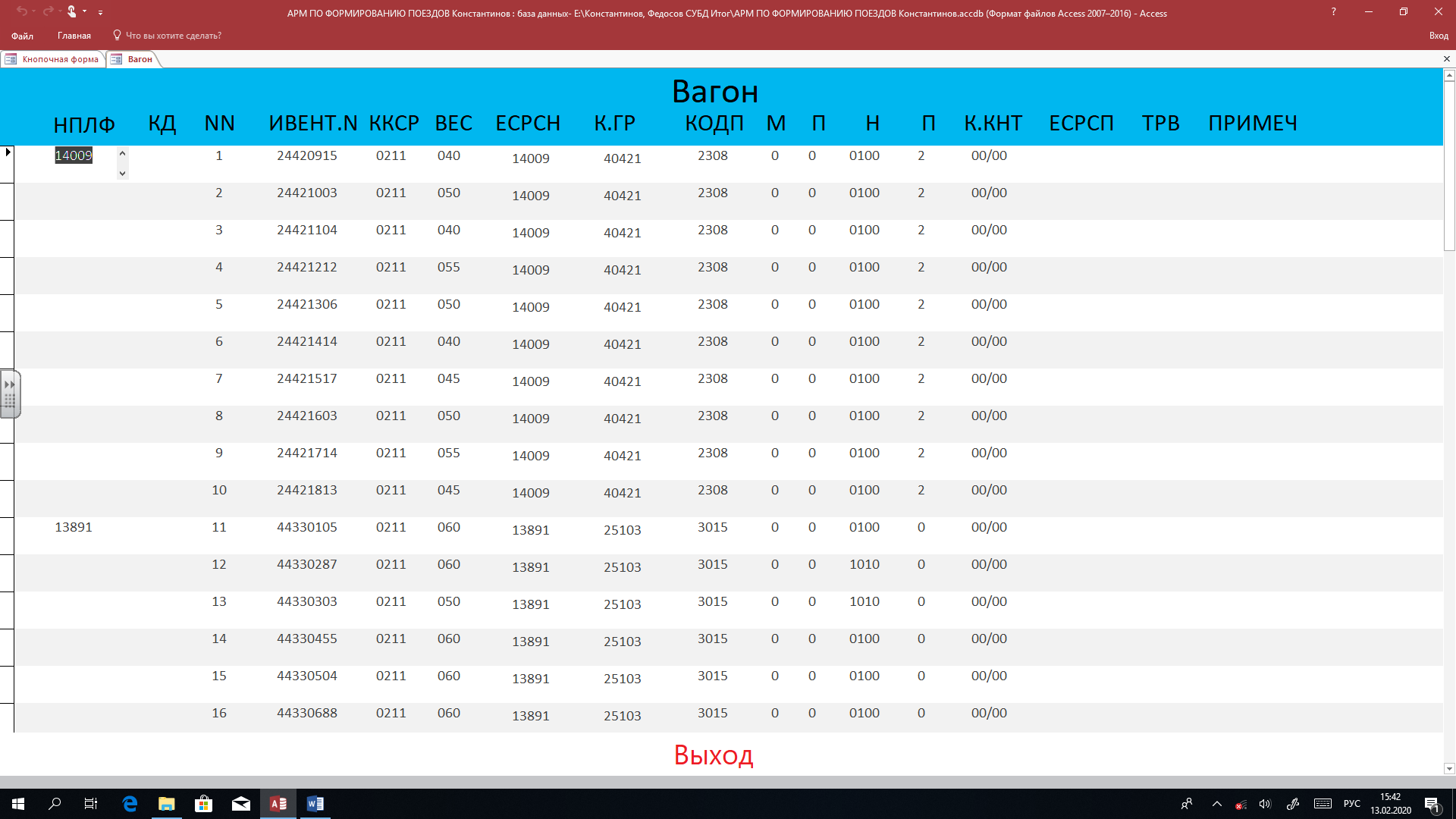 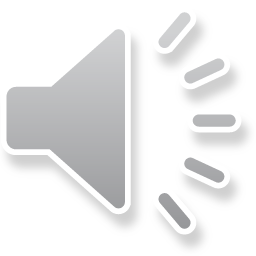 Заполнение  информации о железнодорожных станциях.
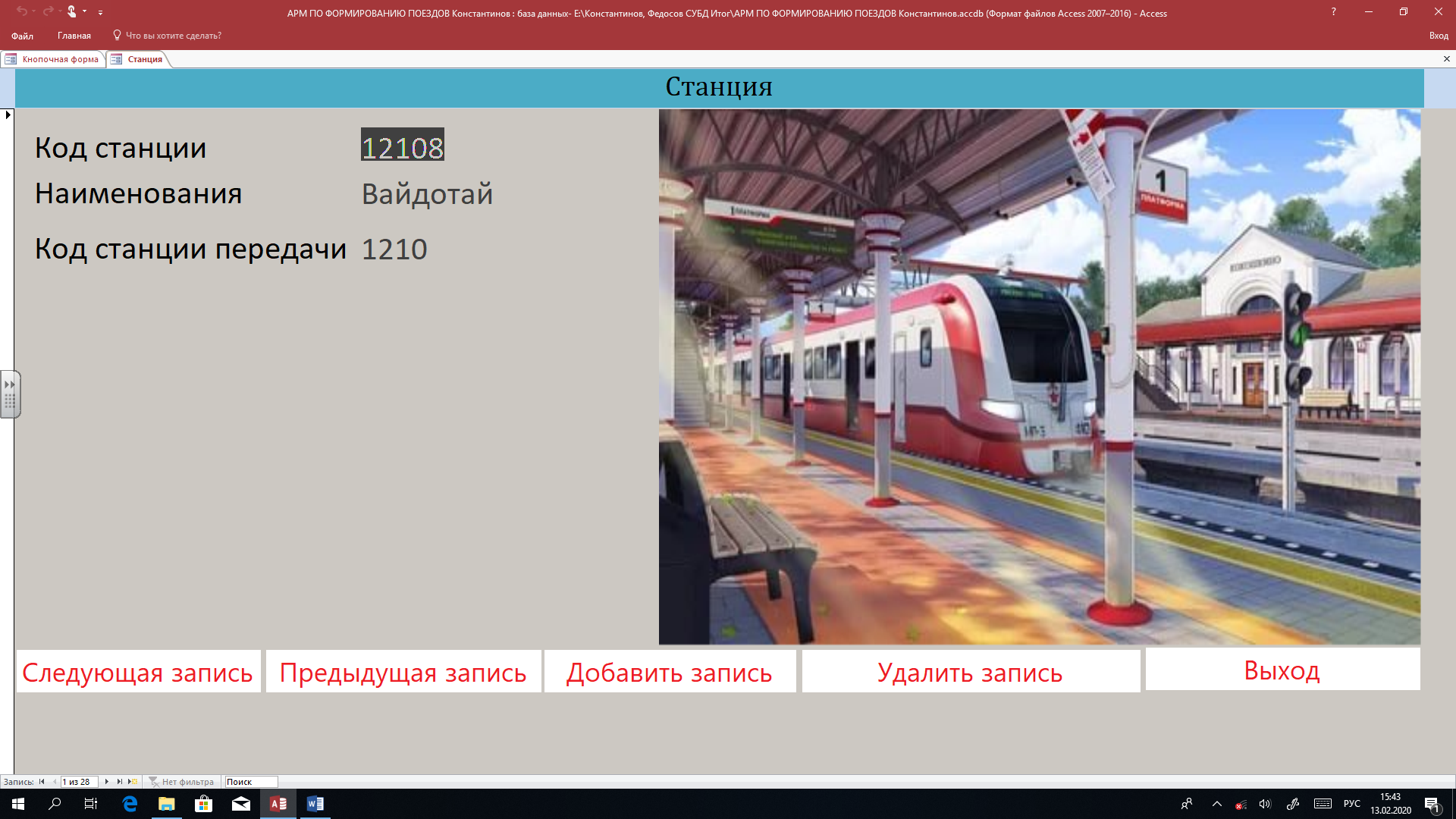 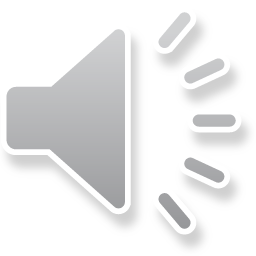 Заполнение  и вывод информации о станционных путях.
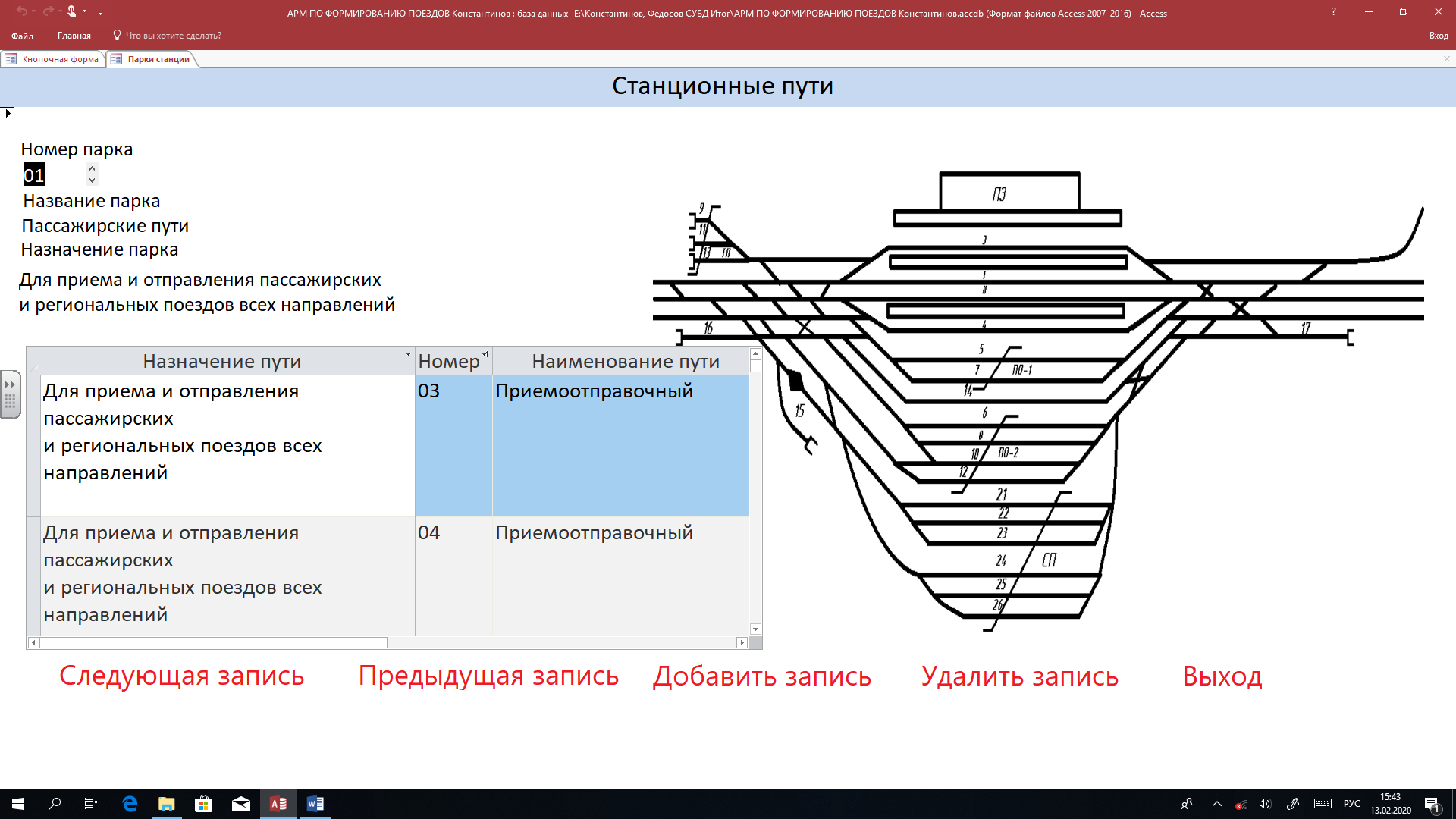 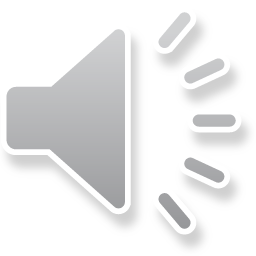 Вывод информации о прогнозе отправления поездов.
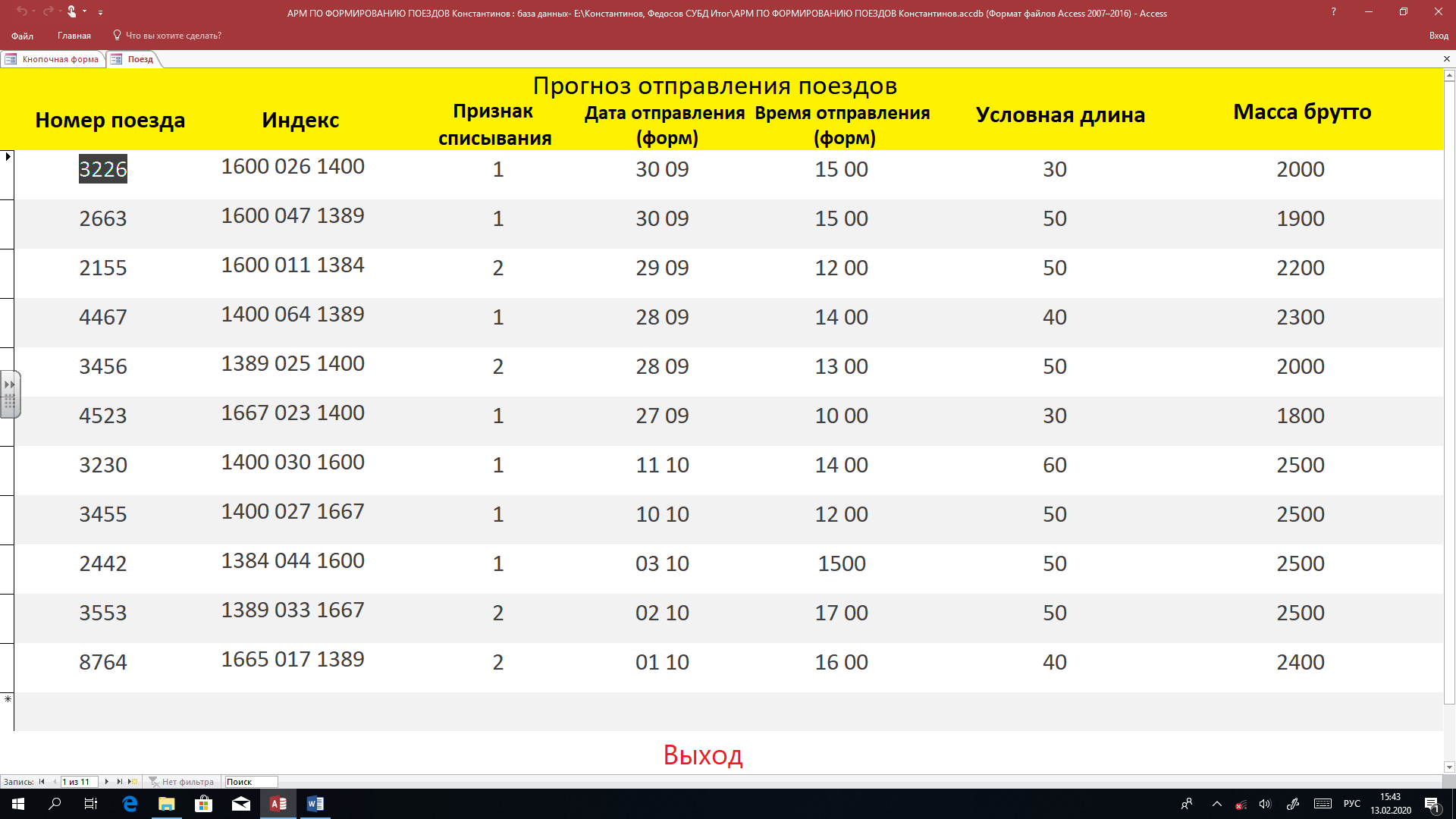 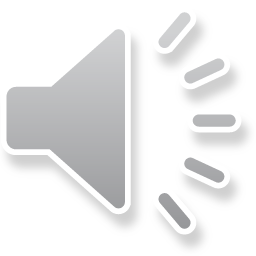 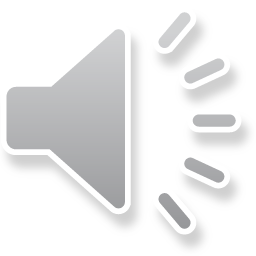 2. Раздел «Формирование поезда»
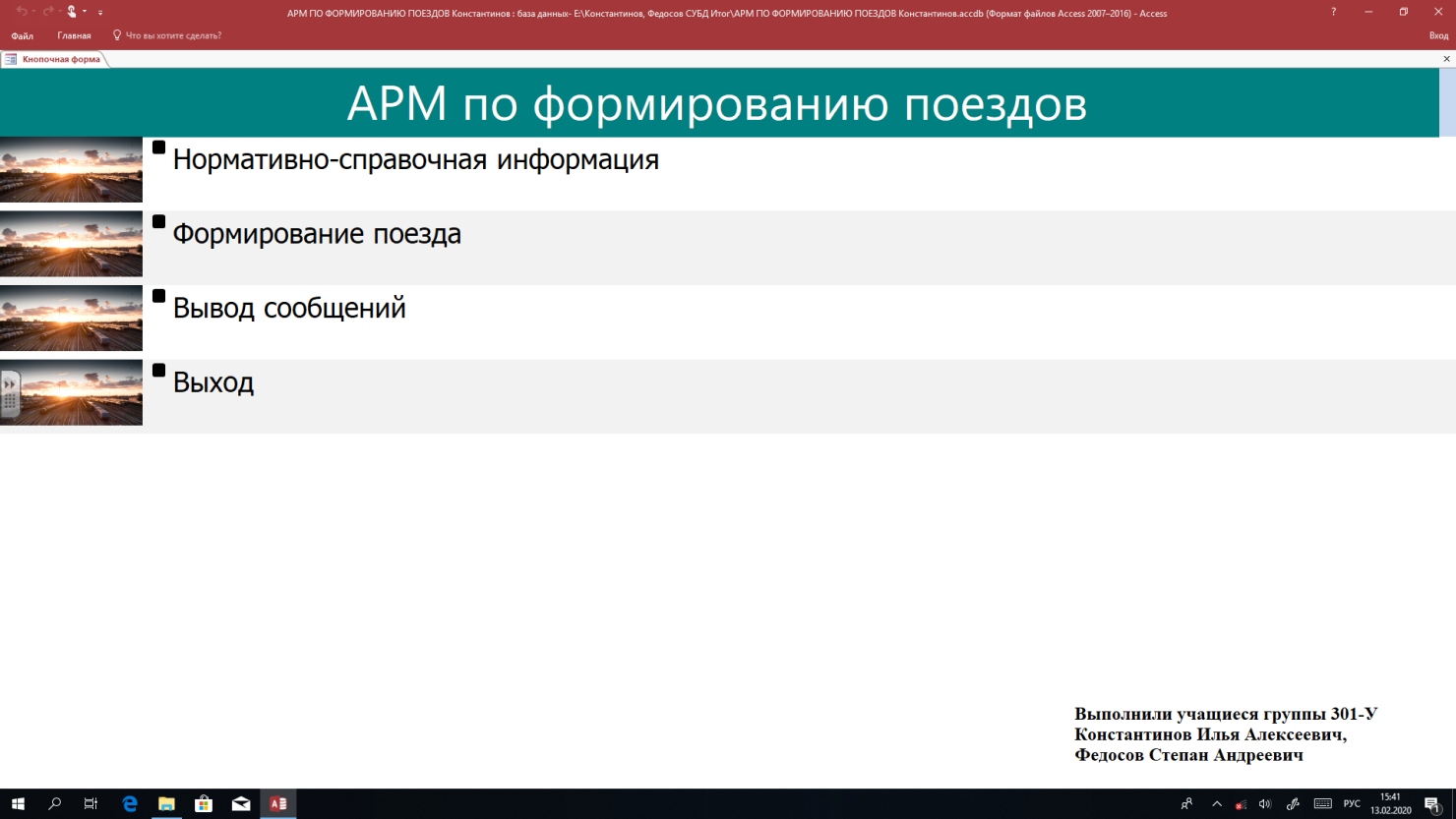 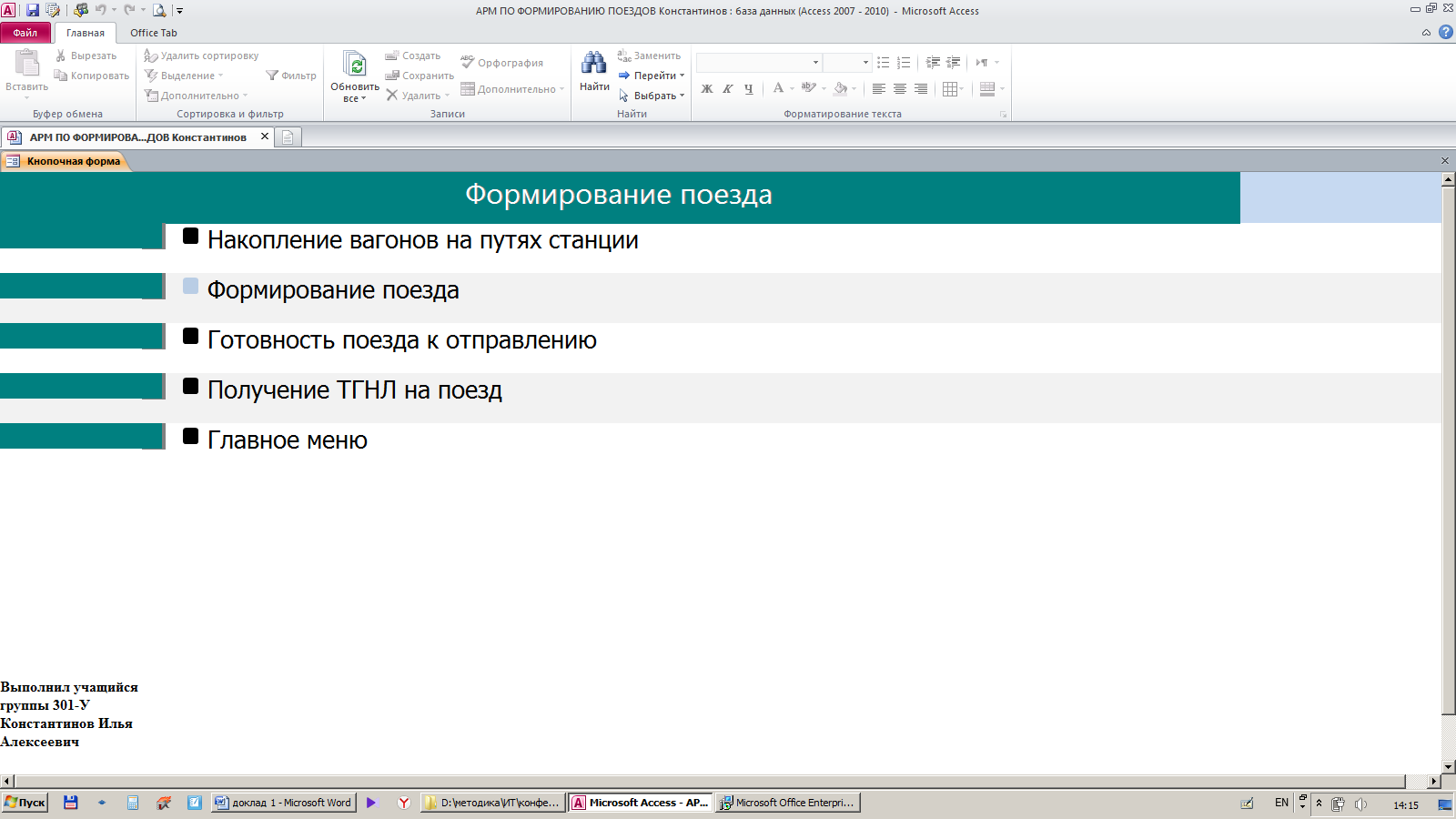 Окно режима формирования  поезда.
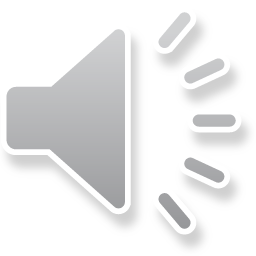 Ввод информации о накоплении вагонов на путях станции осуществляется в следующем пункте раздела «Формирование поезда».
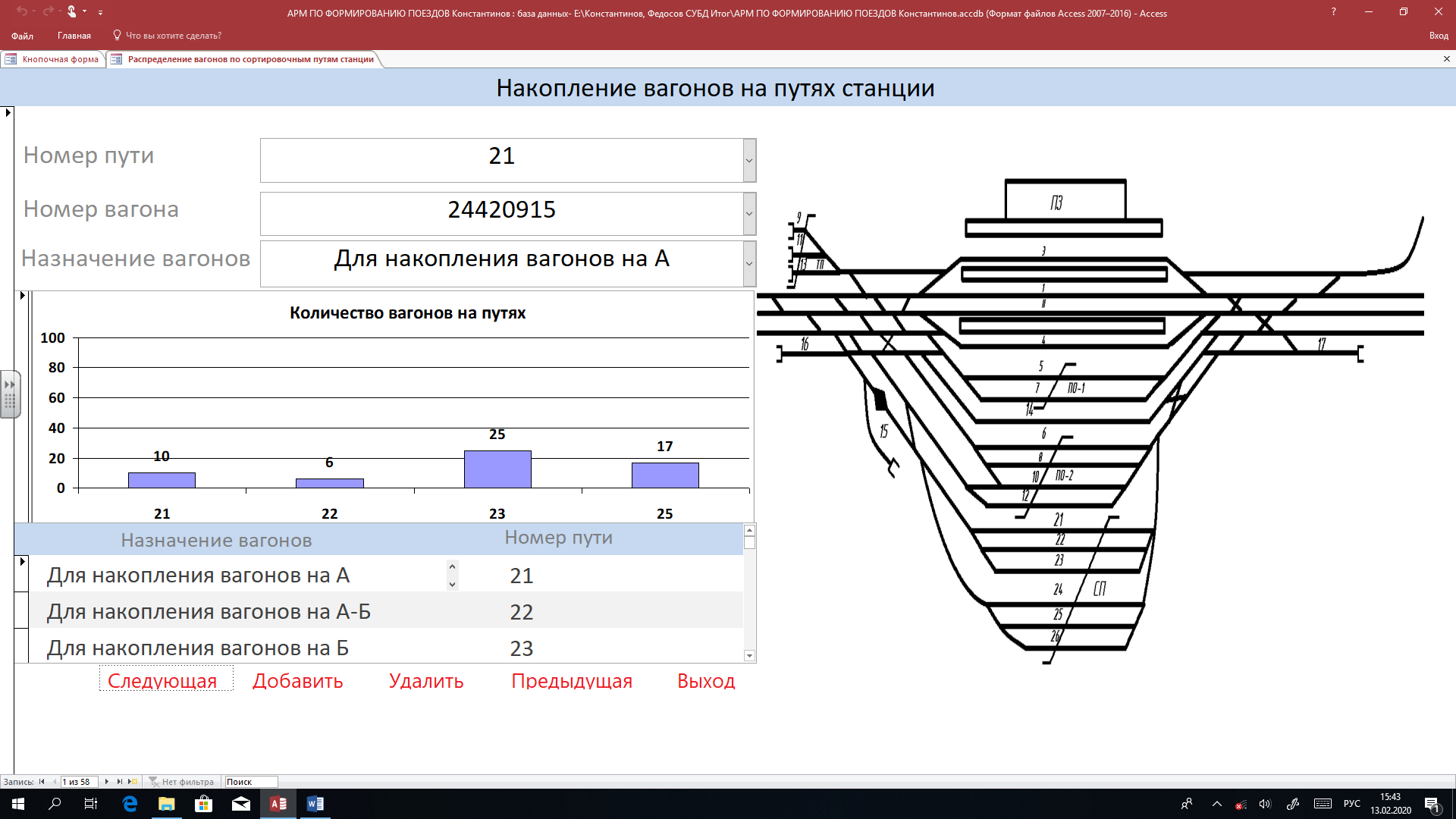 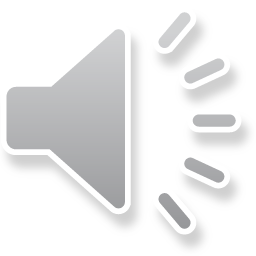 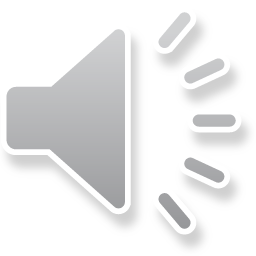 А теперь можно приступать к формированию.
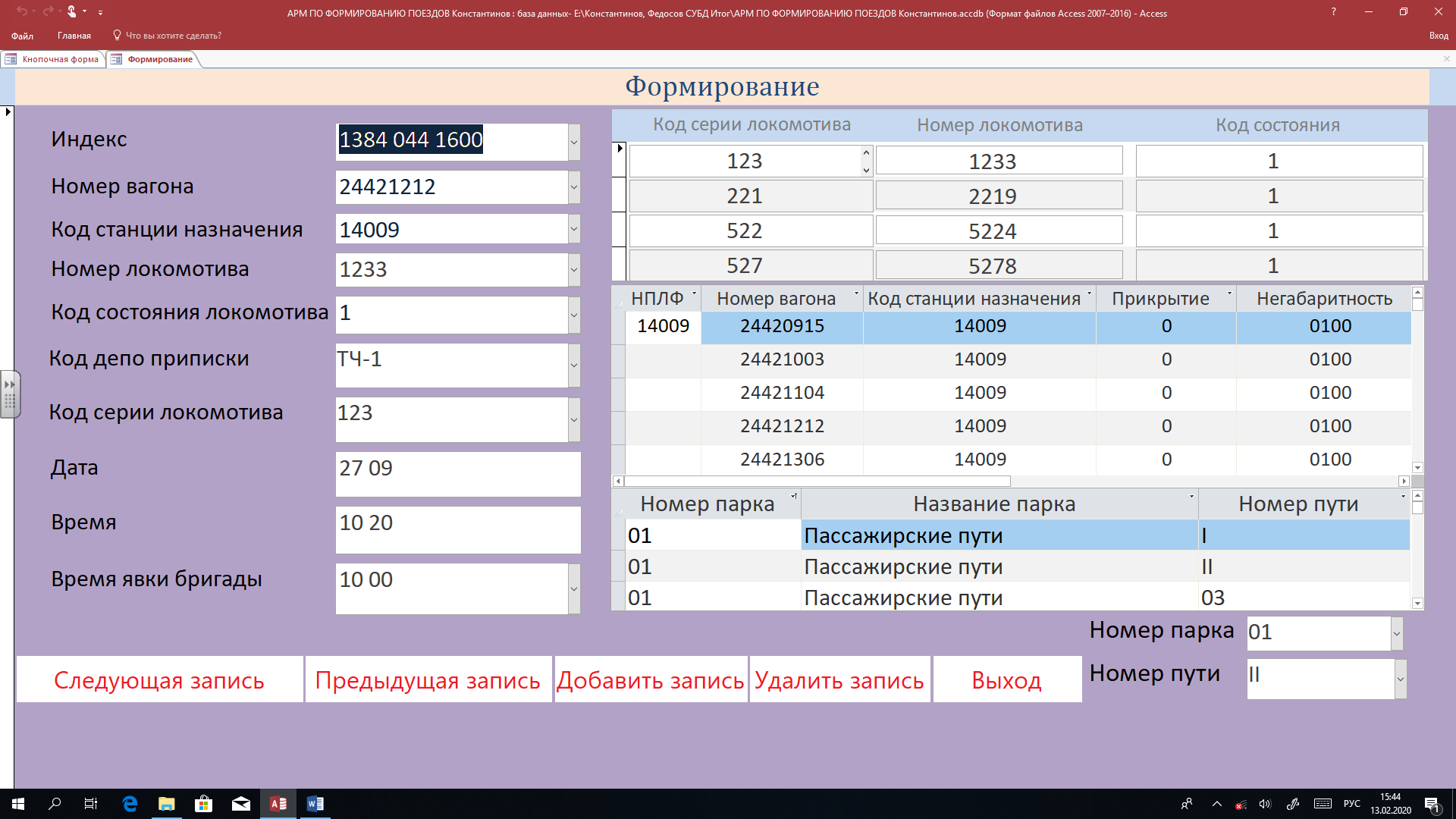 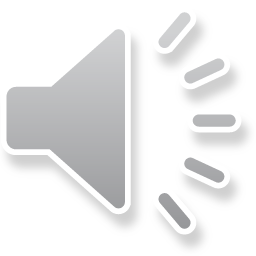 После формирования поезда автоматически формируется телеграмма - натурный лист на поезд и информационное сообщение на готовность поезда к отправлению.
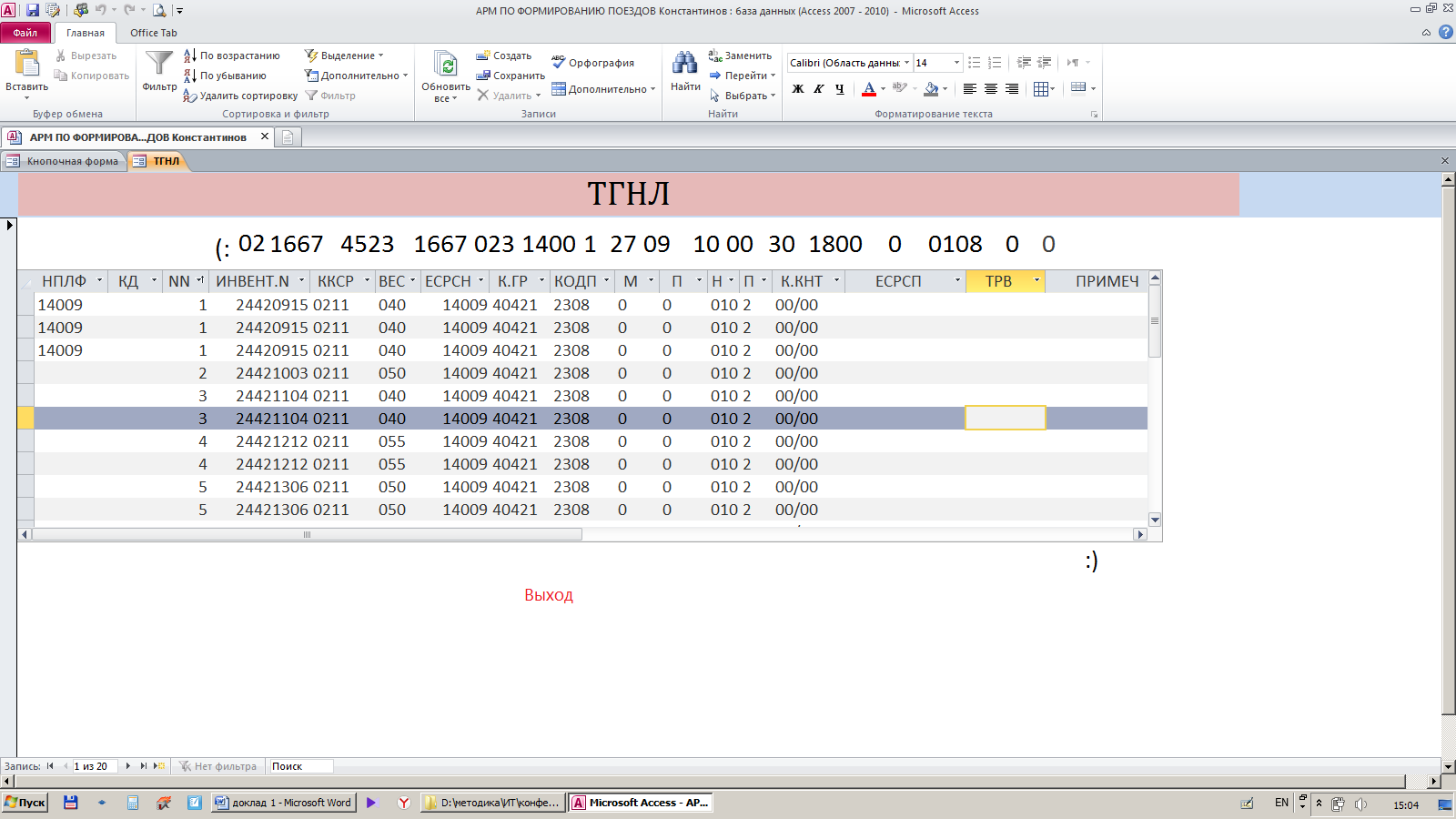 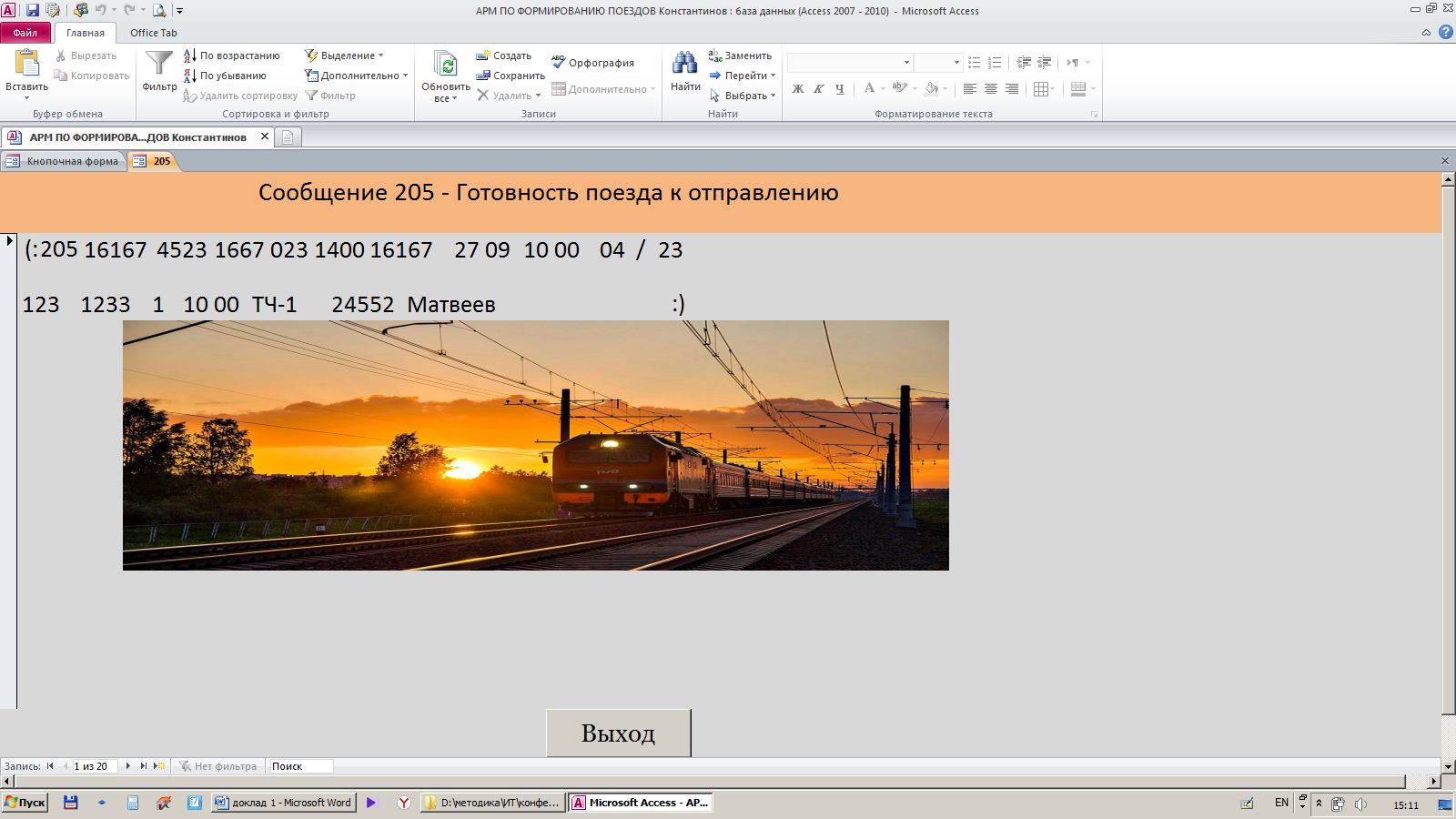 Сформированный телеграмма-натурный лист (ТГНЛ) поезда.
Сообщение о готовности поезда к отправлению.
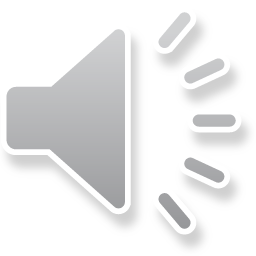 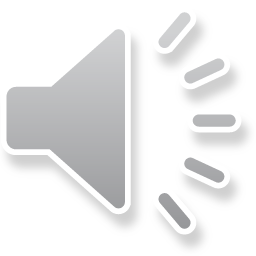 3. Раздел «Вывод сообщений»
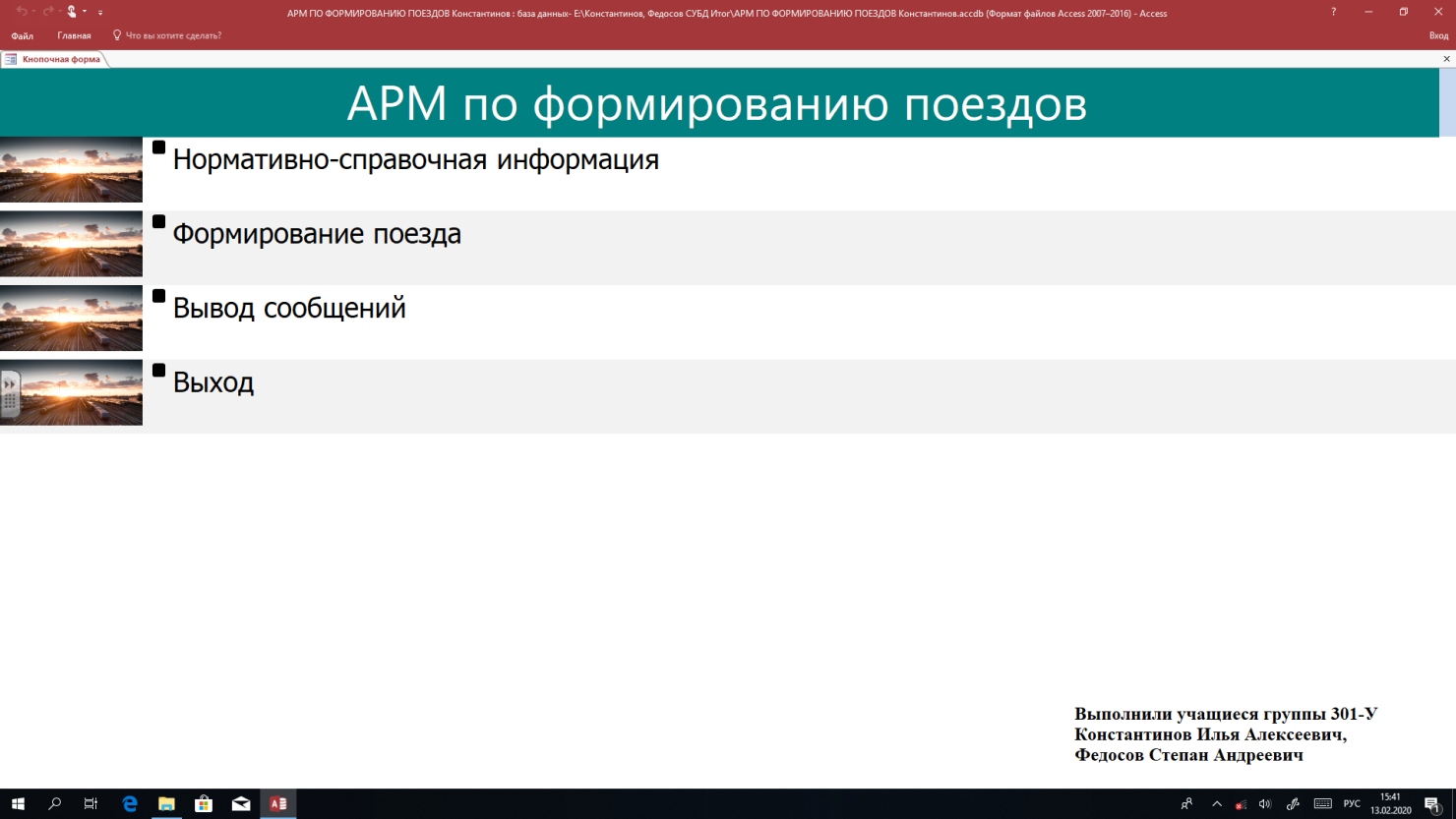 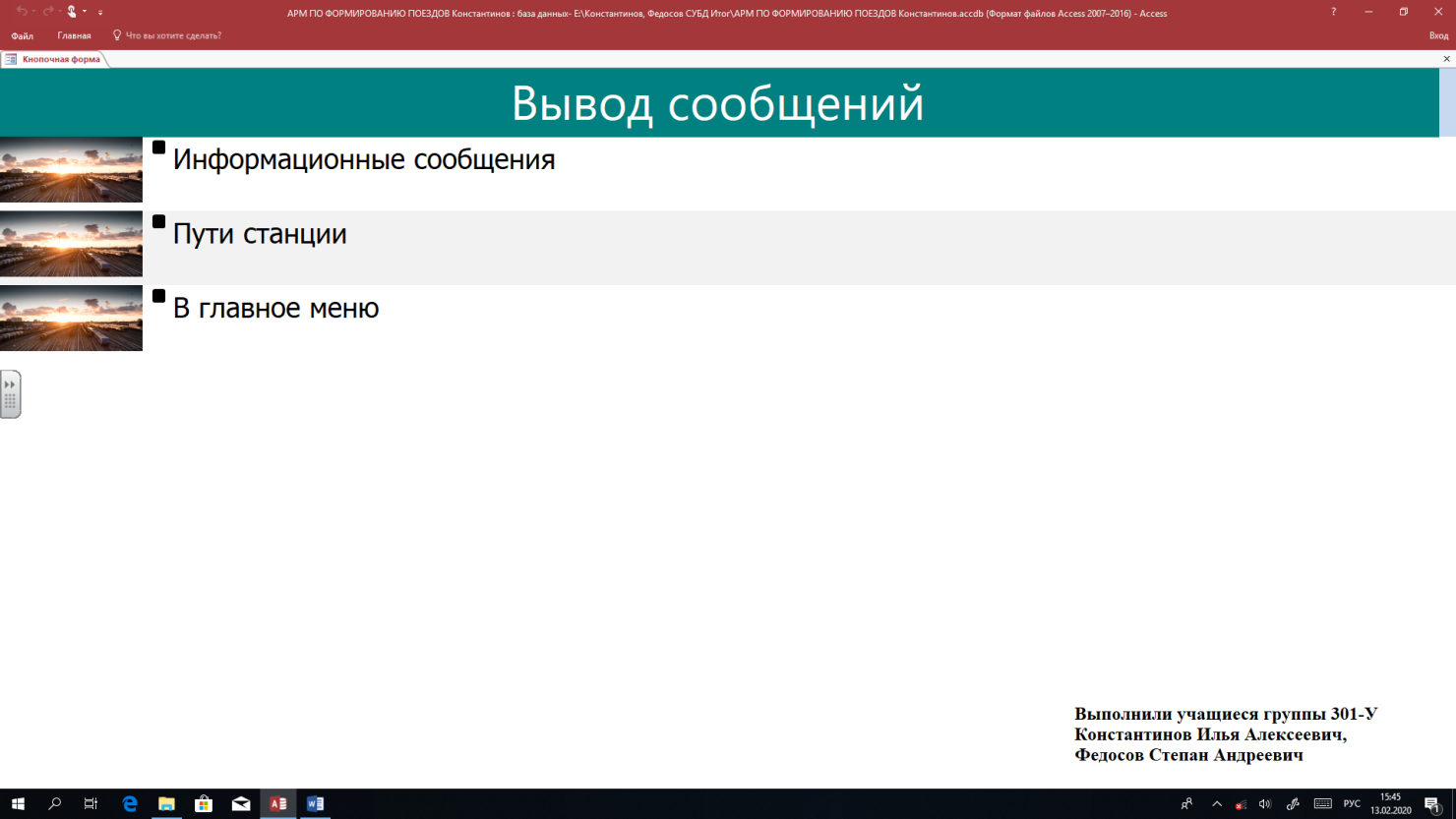 Окно раздела для вывода сообщений.
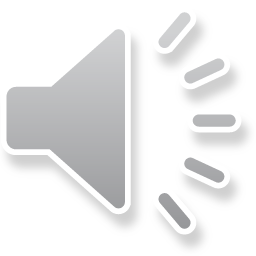 Информационные сообщения.
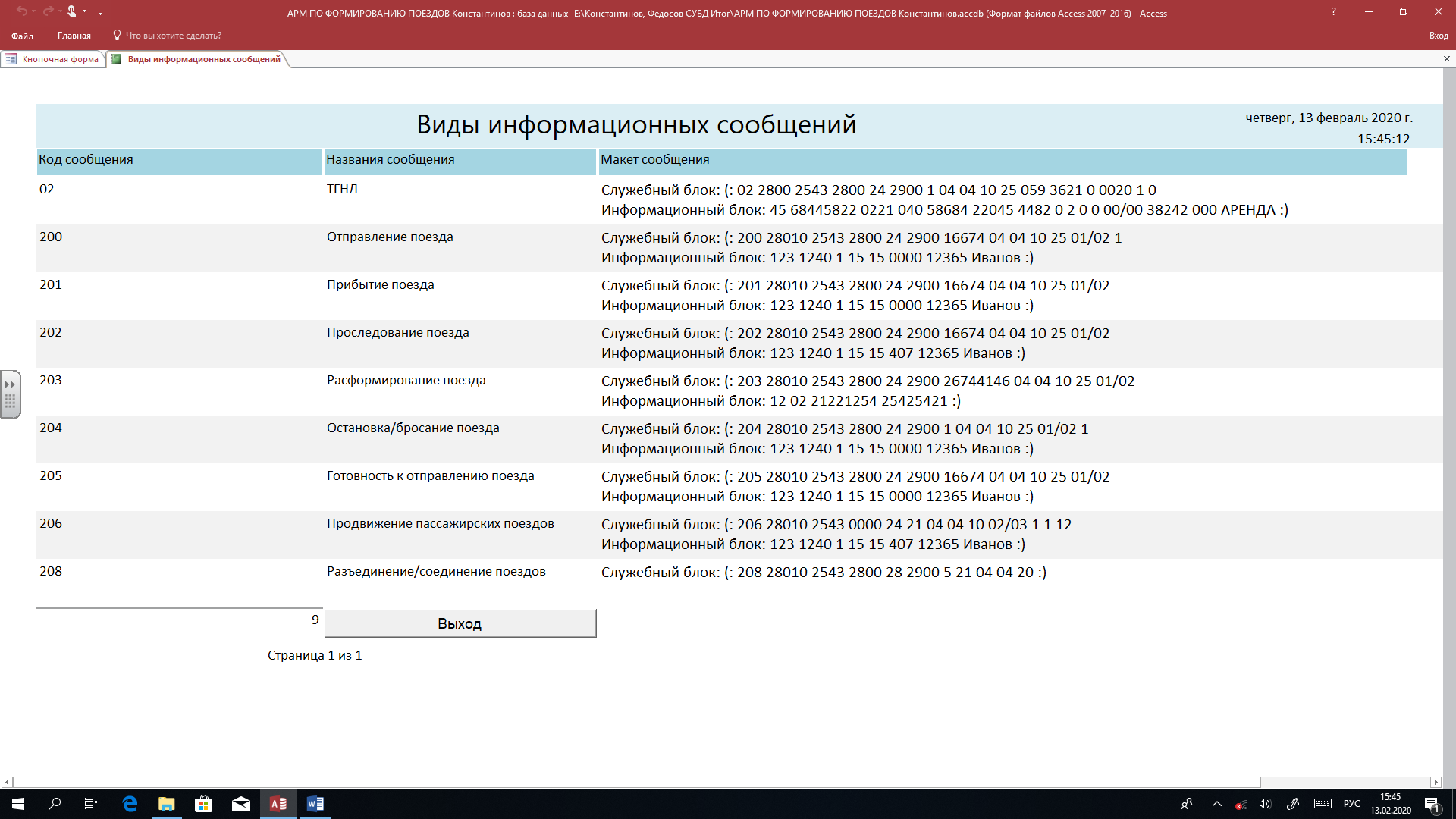 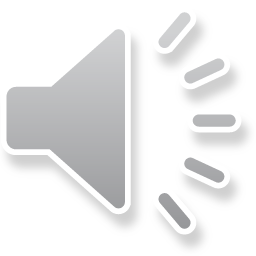 Информация о путях станции.
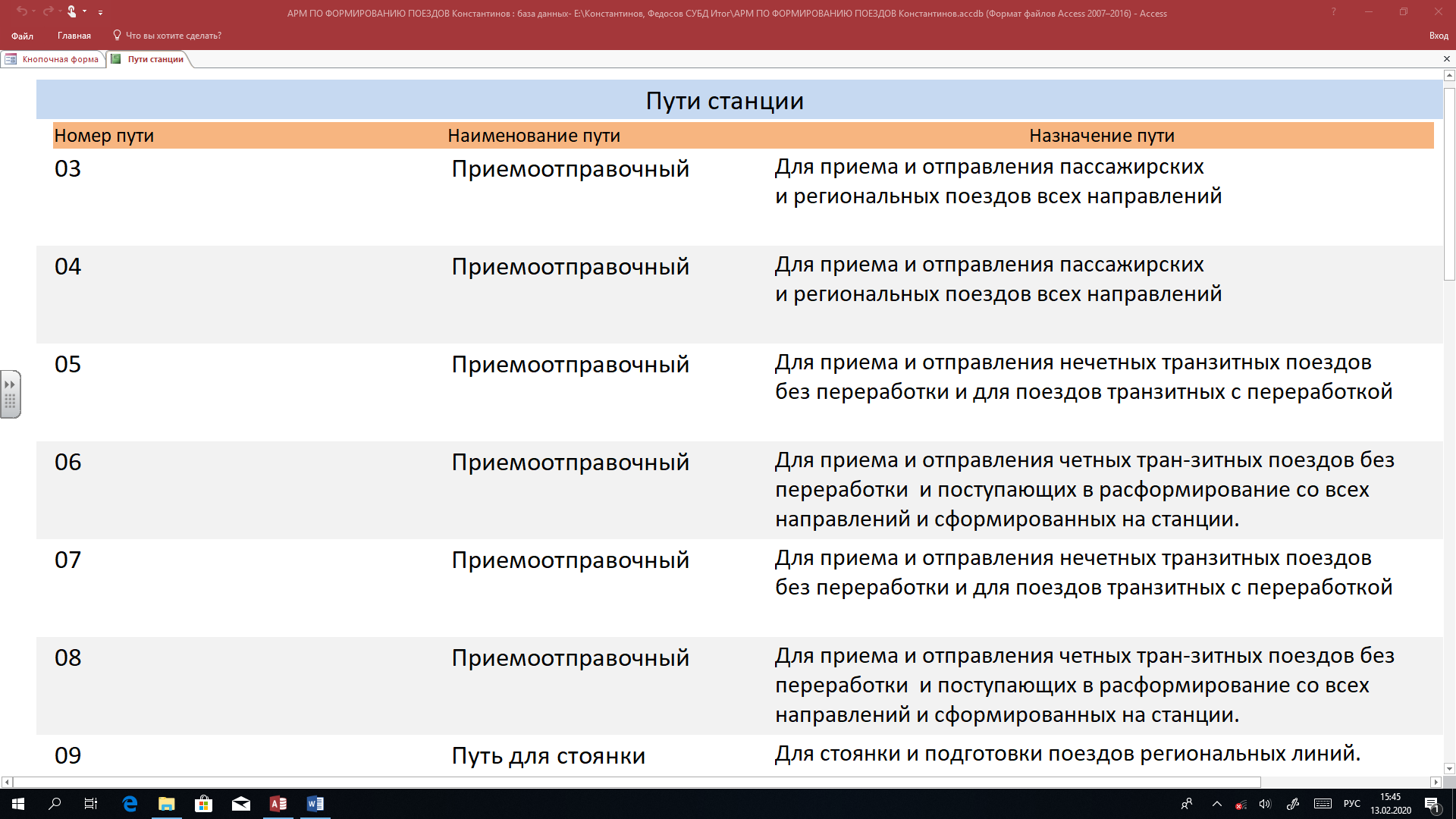 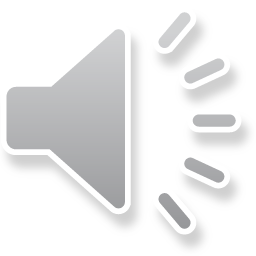 Спасибо за внимание!